1mm observations of Orion-KL
Plambeck, PACS team, Friedel, Eisner, Carpenter, ...
fact 1:   2 massive stars in Orion-KL
20 μm image
(Downes et al. 1981)
Becklin-Neugebauer Object – brightest source at 5 μm
source I – heavily obscured even at 20 um
+12 km/sec
BN
27 km/sec NW
molecular cloud
(VLSR ~ 9 km/sec)
12 km/sec SE
source I
-4 km/sec
fact 2:  source I and BN are recoiling from each other at 40 km/sec
ejected from a multiple stellar system ~500 years ago?
(proper motions proportional to line of sight velocities)
fact 3:  fingers of shock-excited H2
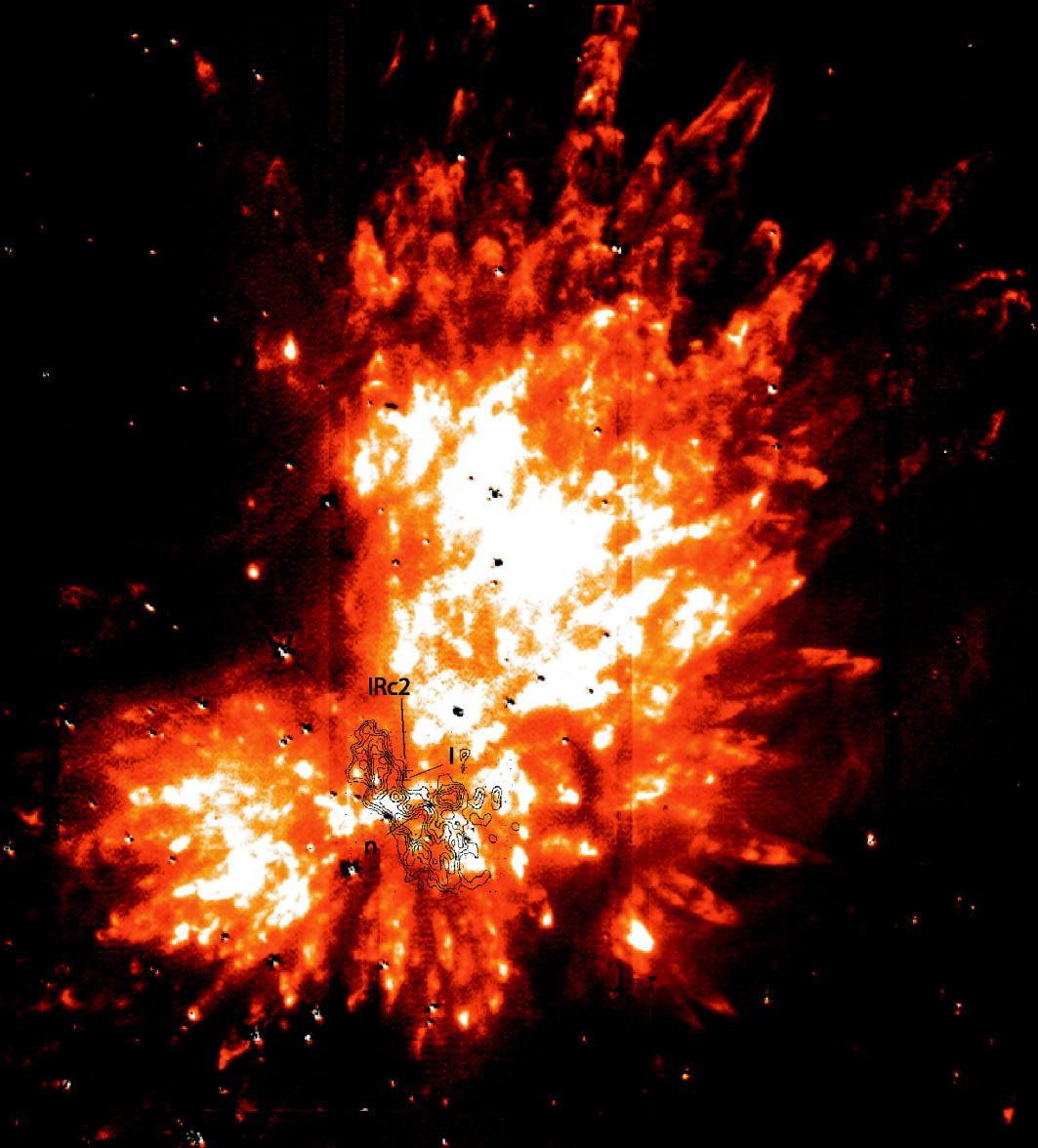 proper motions suggest age of 1000 yrs
related to the BN-I explosion?
fact 4:  SiO v=1 masers surround source I
discovered by Snyder & Buhl
unusual around a young star
source I
43 GHz VLBA map
outflow from source I(Plambeck, Wright, Friedel et al 2009)
Orion-KL  225 GHz map with 0.9’’ resolutionneed higher resolution to measure fluxes of BN and source I
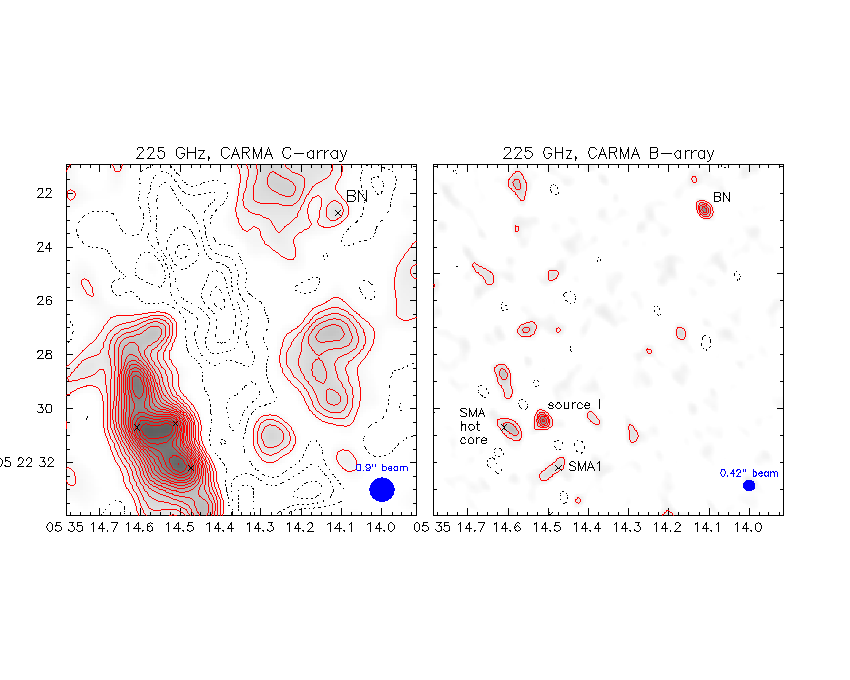 BN?
source I
we want to filter out large scale structure...the perfect job for an interferometer
well-suited for PACS observations30 GHz calibrator is ~1 Jy, 1.6 degrees away
CARMA B-array data, Dec 2008
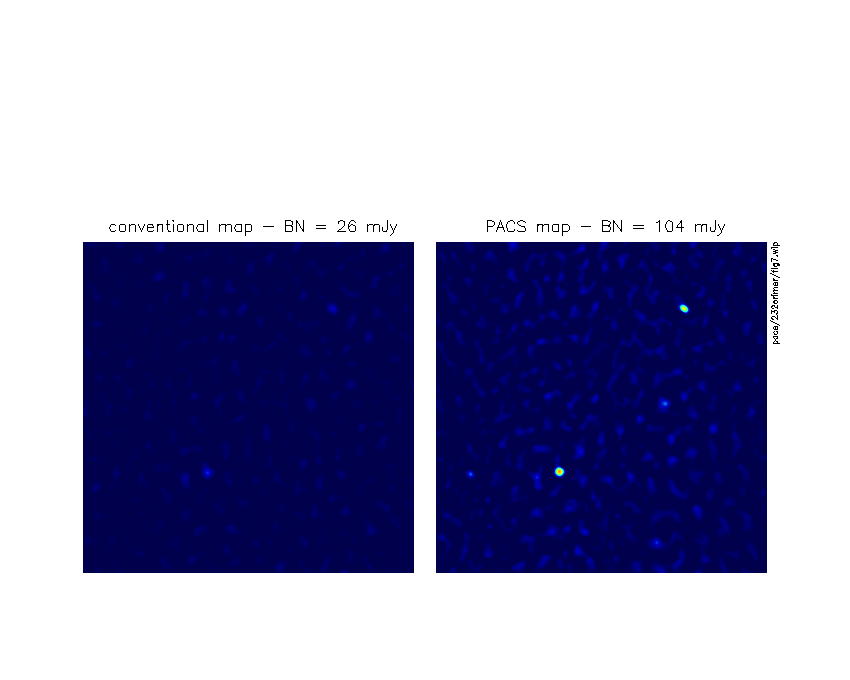 check fluxes against Dec 2007 B-array map obtained in superb weather
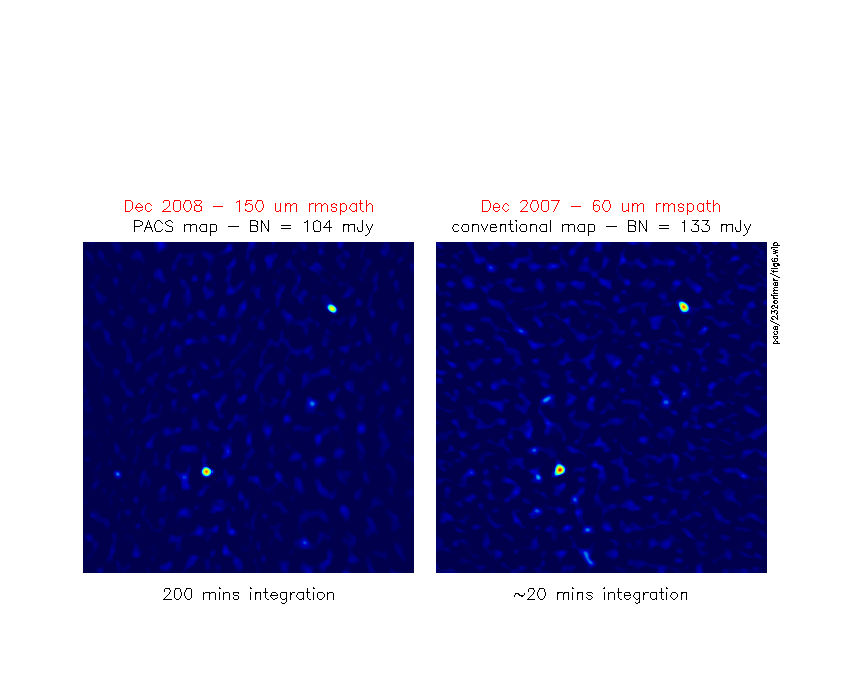 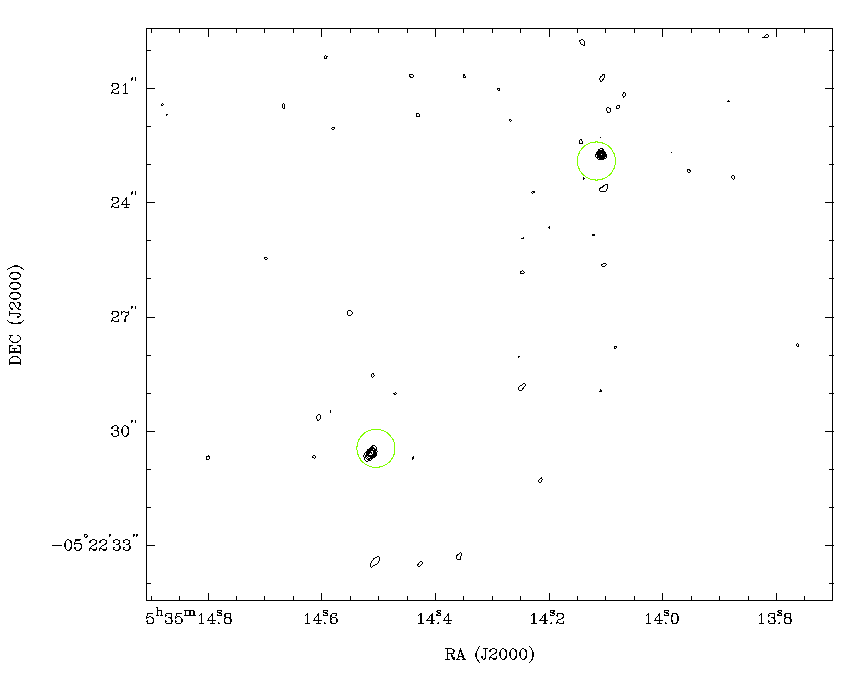 229 GHz continuum map
0.15’’ resolution
BN
circles are centered on 1995 positions
source I
source I continuum elongated perpendicular to SiO outflow
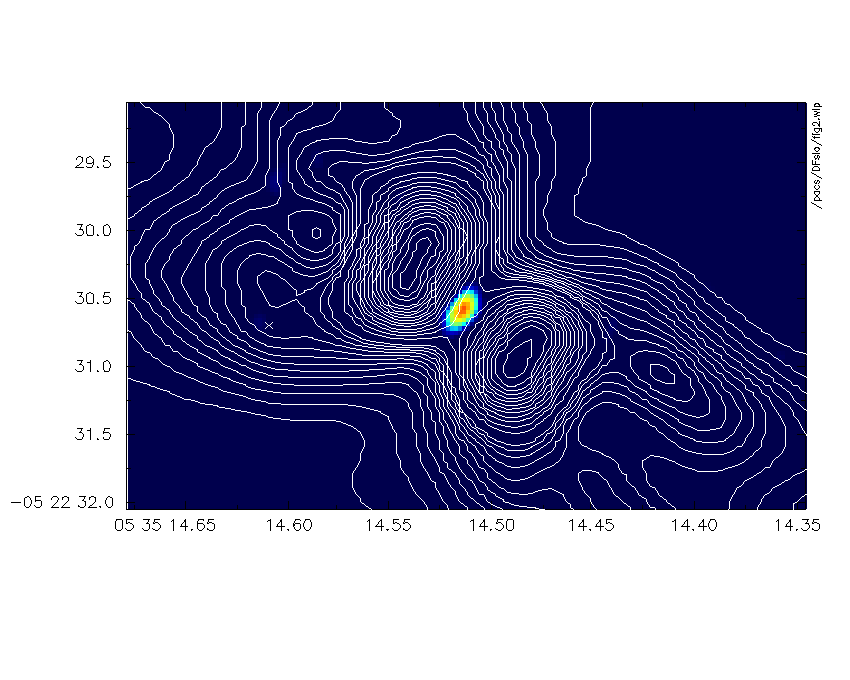 radio continuum spectra
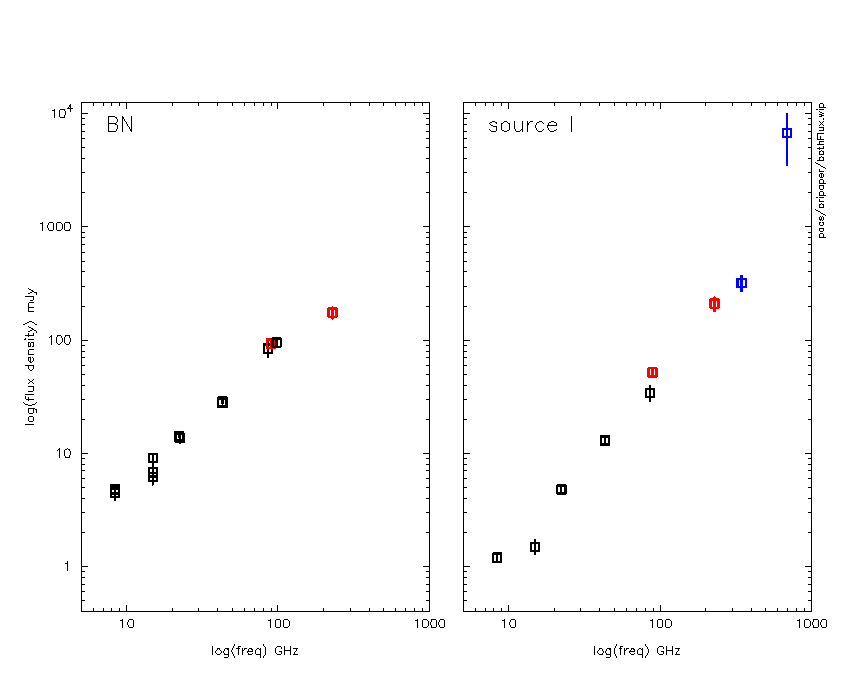 Beuther et al 
SMA
CARMA 86 GHz (Friedel & Widicus Weaver 2009)
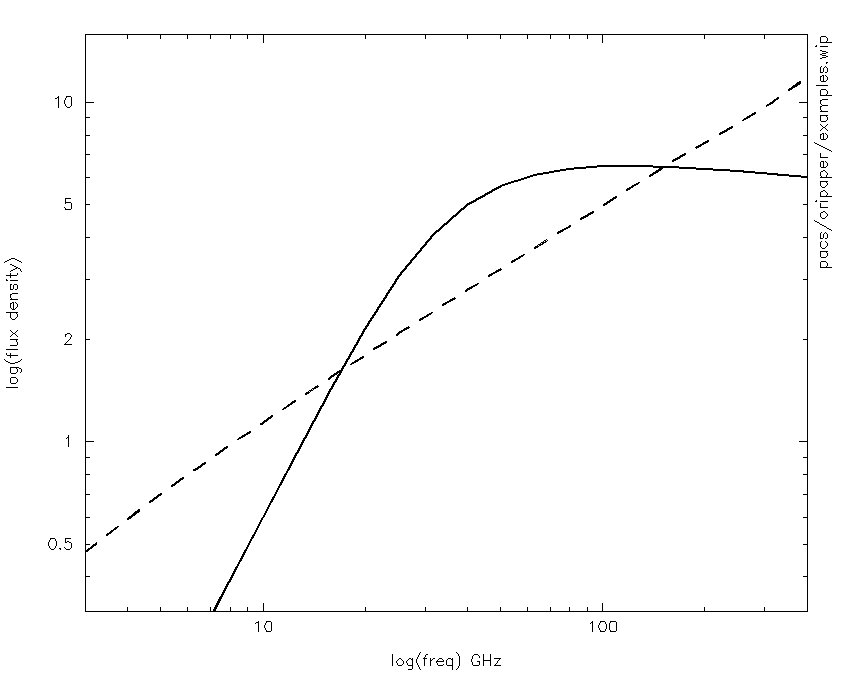 limiting cases of radio spectra
freely expanding fully ionized  wind
S ~ ν0.6
uniform density HII region
S ~υ2 at low freq
S ~ υ-0.1  at high freq
fits - uniform density HII regions
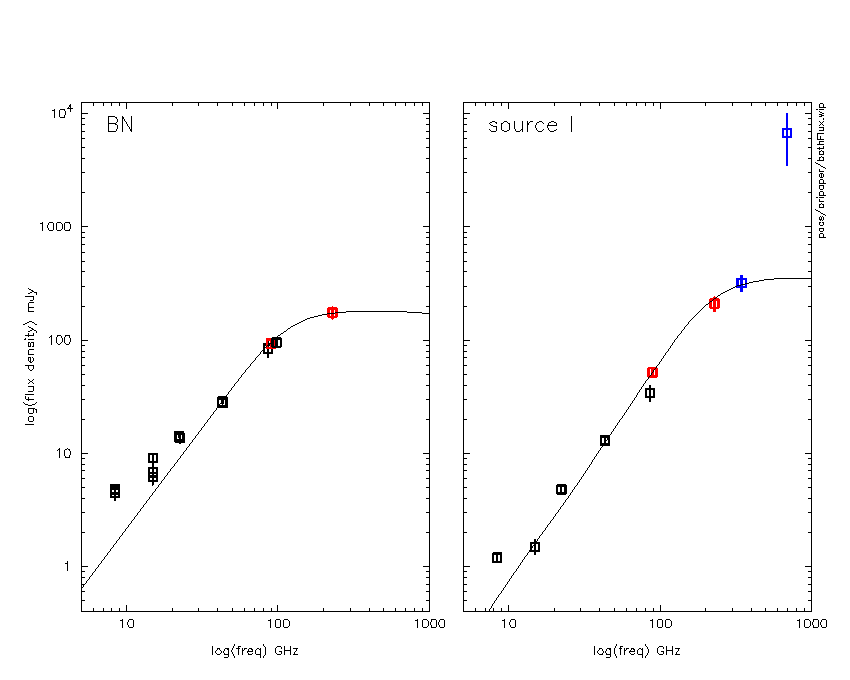 R = 7.6 AU, 
ne = 7.1e7
R = 10.5 AU
ne = 2.8e7
BN – can fit low freqs with power law ‘halo’
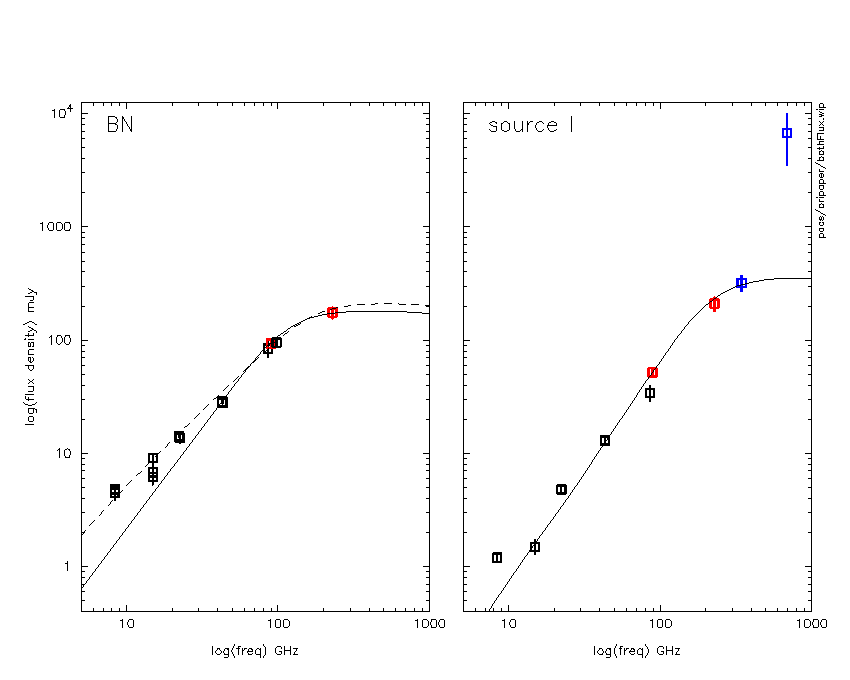 H recombination lines toward BN
CARMA
CARMA
Rodriguez et al 2009
line/continuum opacity ~ υ1.1
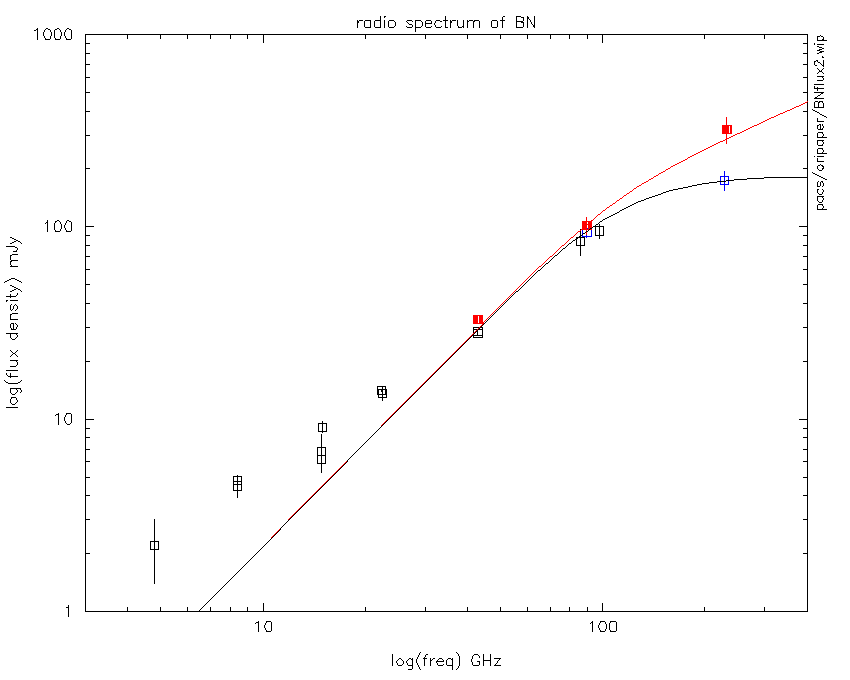 BN
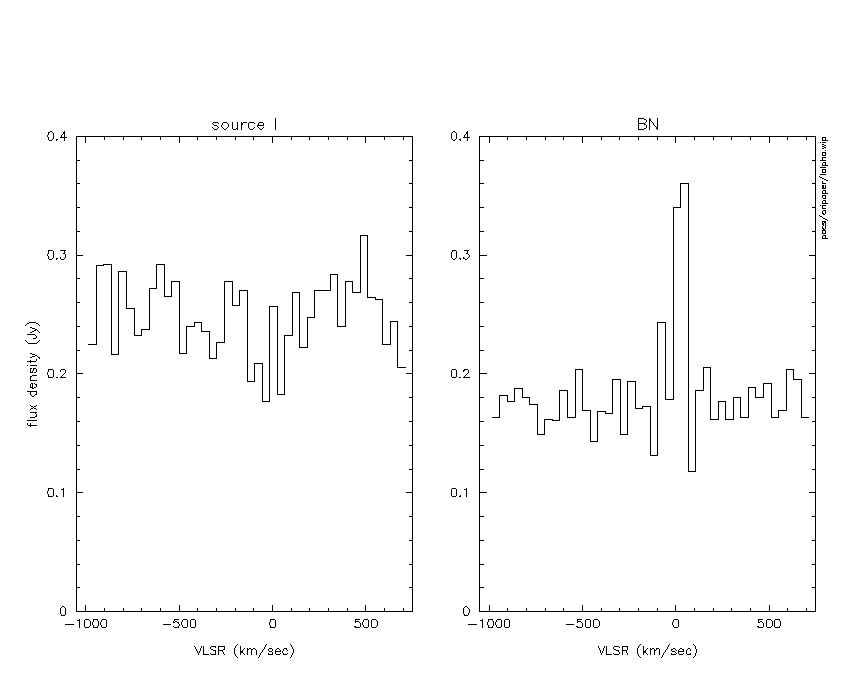 no detection of H30α toward source I
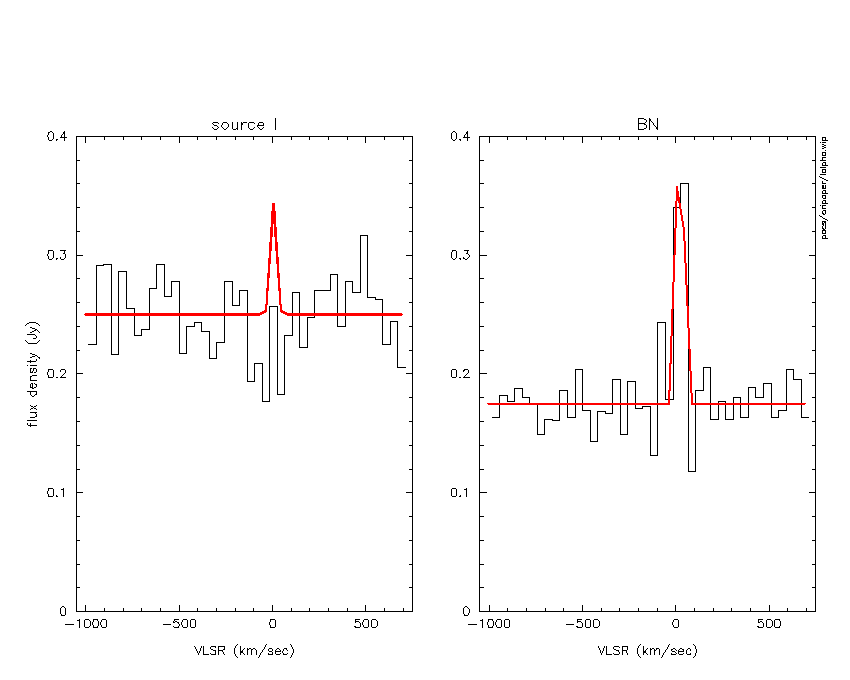 H30α line profiles predicted by HII region model
free-free continuum optically thin, but no recombination line?
implication:  H is not ionized – opacity from H- free-free, as in stellar atmospheres
T ~ 1500 K
ionized Na, K contribute the electrons
opacity (per H) ~ 10-3 of p+-e- opacity
responsible for the radio photospheres of Miras (Reid and Menten 1997)
p+ - e-
p+
e-
H – e-
H
e-
implications for source I(Reid et al. 2007)
need high densities (~ 1014 cm-3 at 4 AU) to get enough opacity – total disk mass ~ 3 Mo 
central star unlikely to maintain T = 1500 K at   r = 25 AU – heated by accretion?
3 observations that shook our belief: (2) the outflow is NE-SW, not NW-SE?
Greenhill et al. 2004
fragmentation in hot core?same clumps seen at 86 GHz with lower resolution
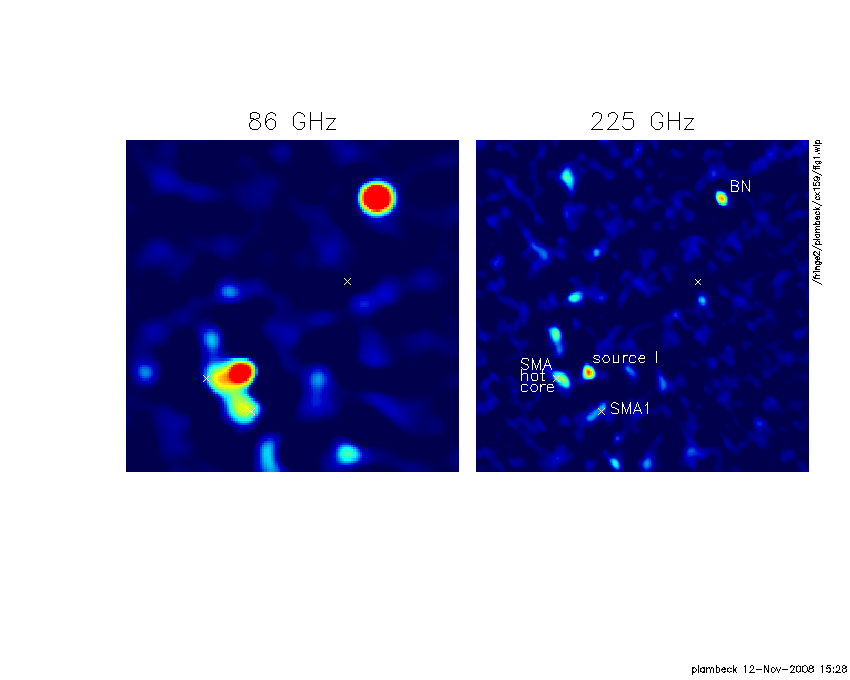 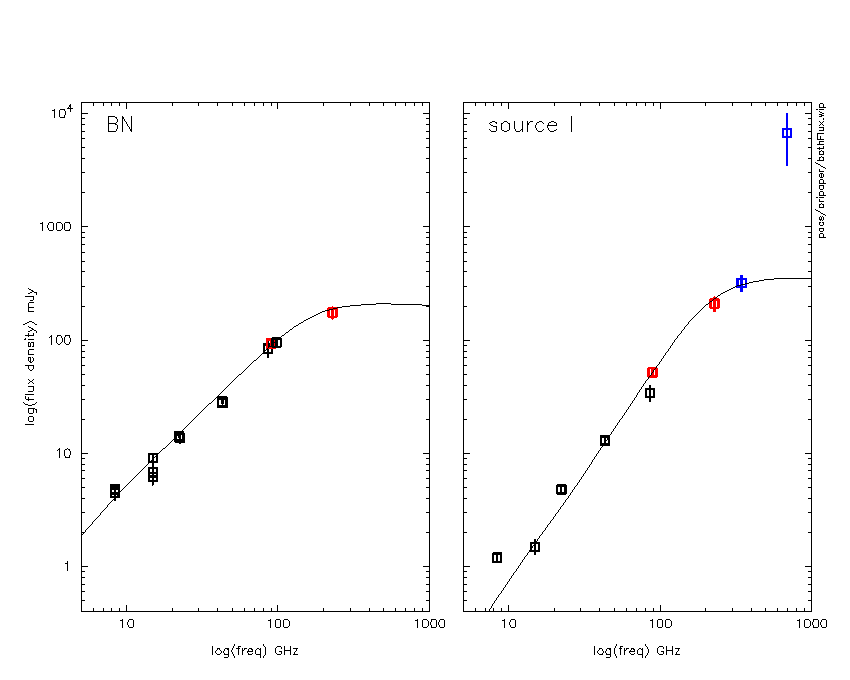 υ1.3